TOÁN 2
Tập 2
Tuần 26
Bài 73: Các số trong phạm vi 1000 – Tiết 1
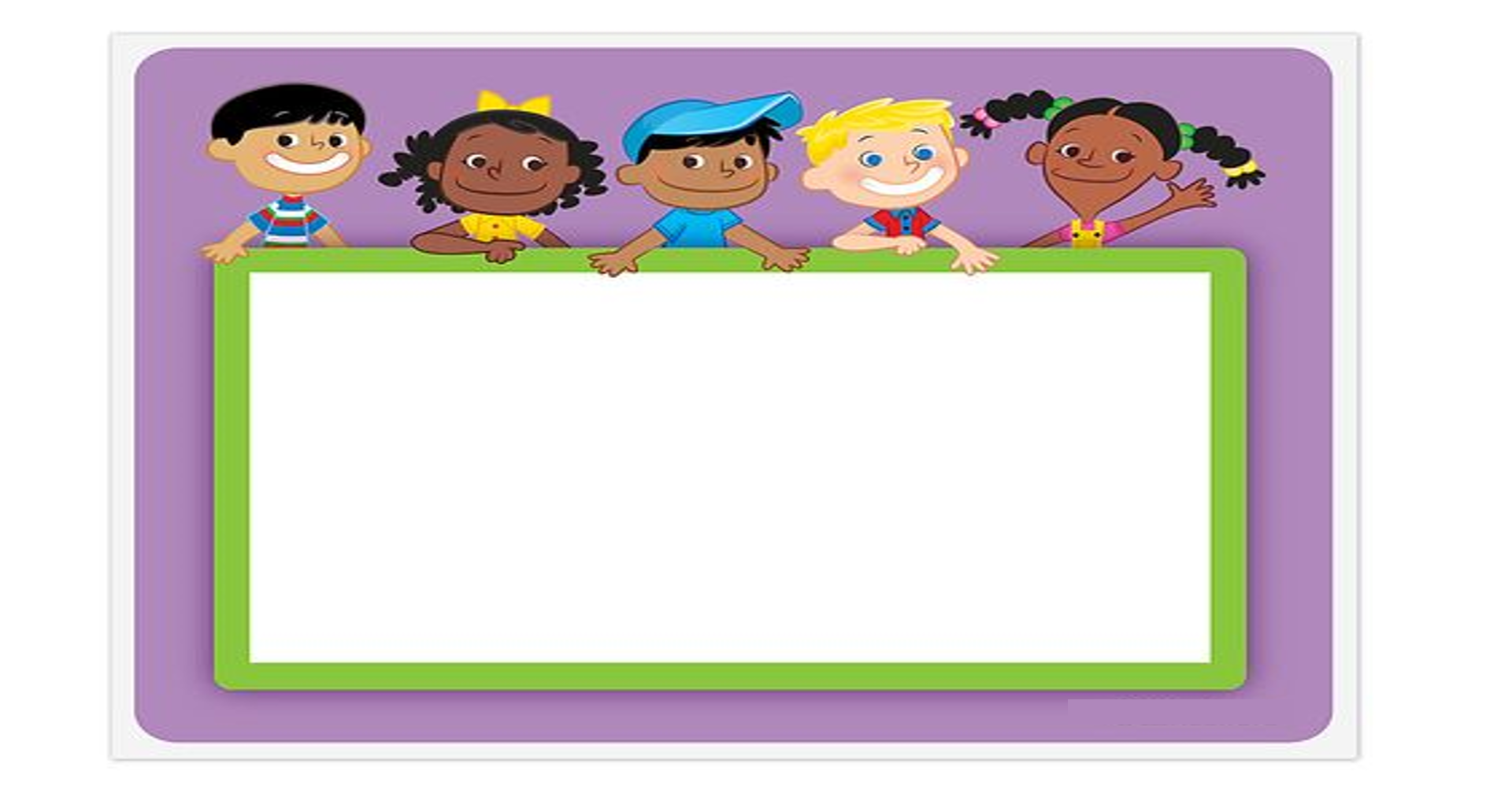 KHỞI ĐỘNG
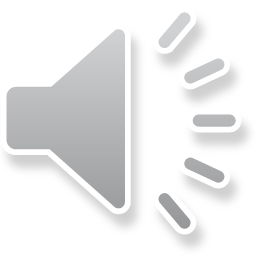 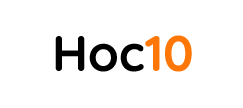 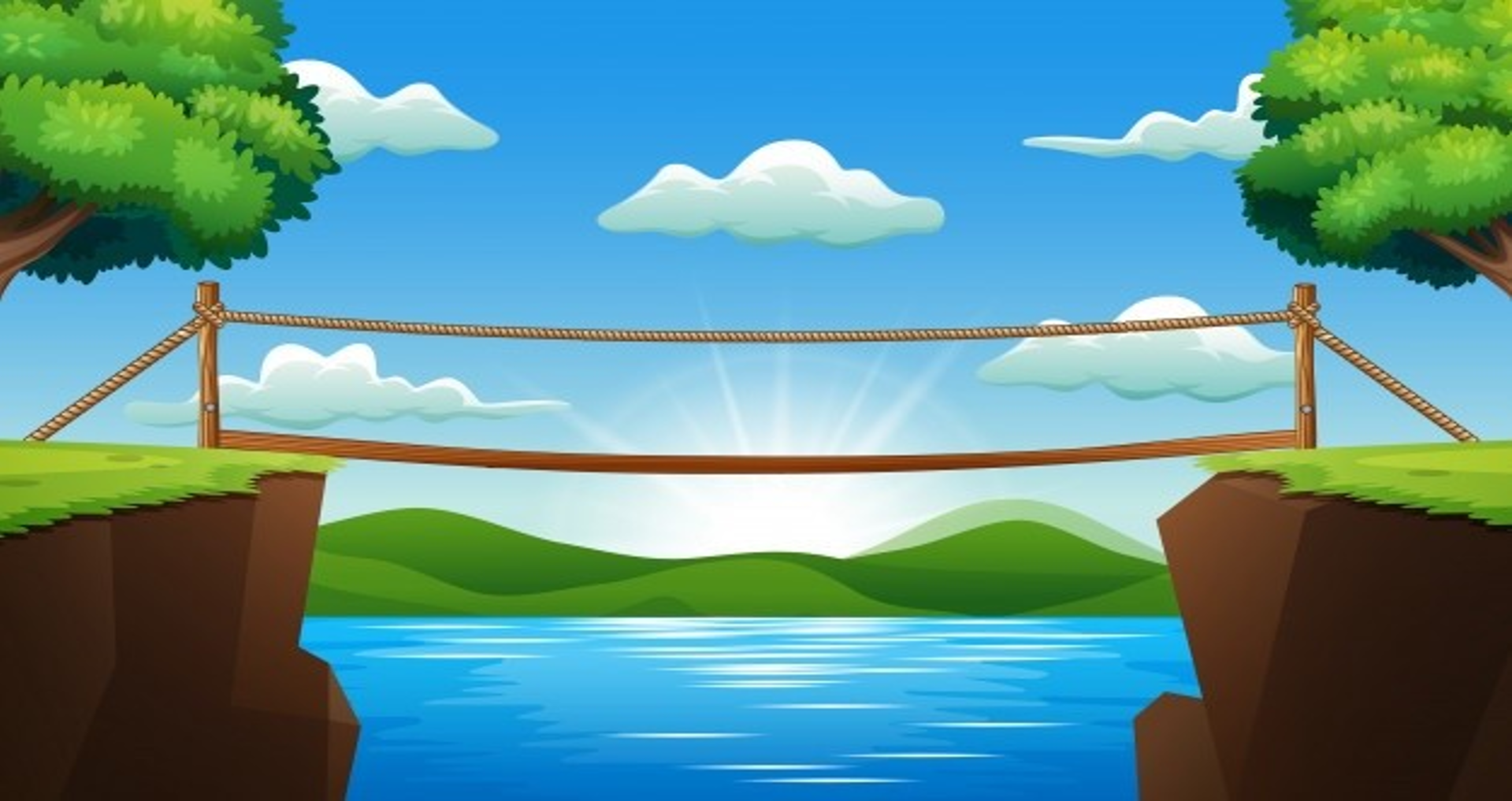 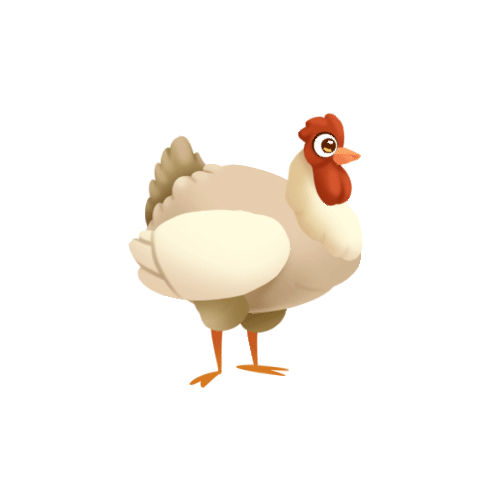 Gà con qua cầu
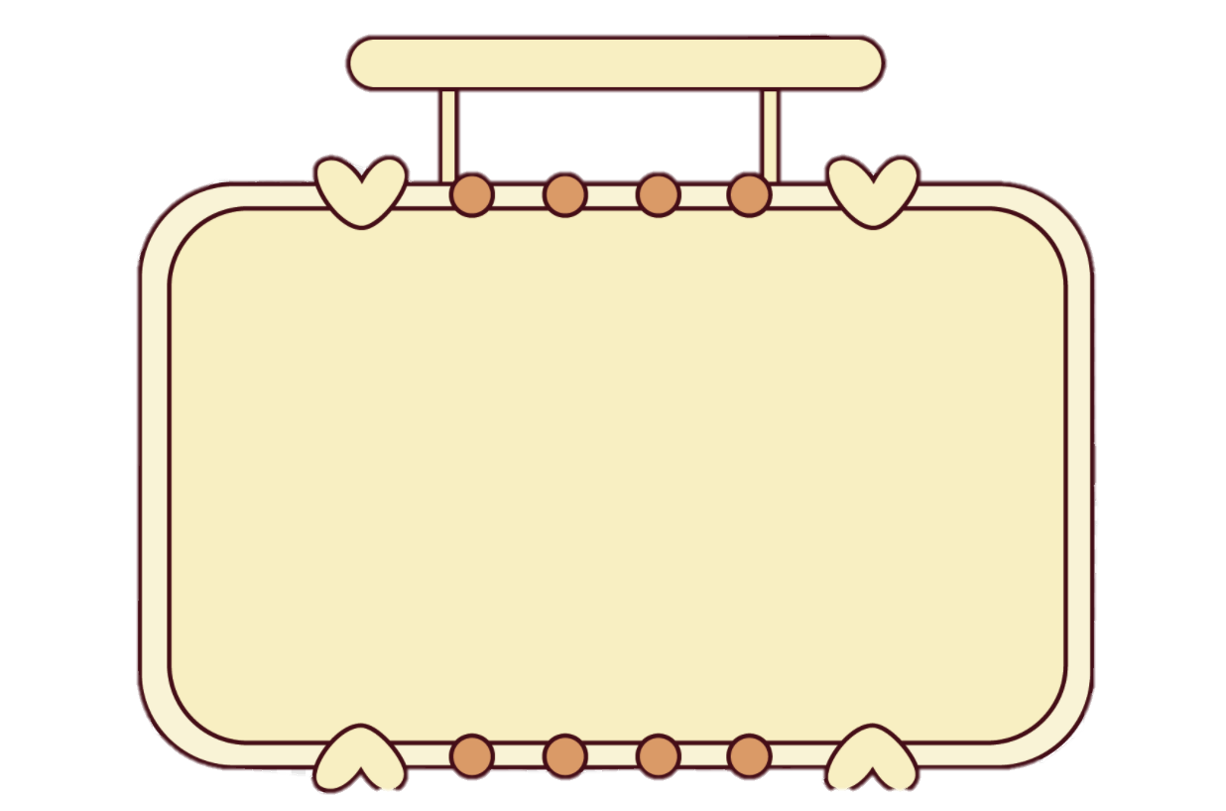 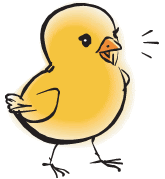 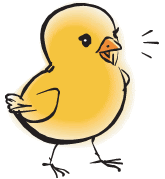 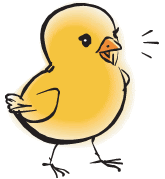 - Các chú Gà Con non nớt rất sợ khi đi qua chiếc cầu nhỏ. Mặc dù Mẹ Gà động viên, cổ vũ nhưng các bạn vẫn không dám bước qua.
- Các em hãy giúp những chú Gà con có thêm lòng can đảm để bước qua chiếc cầu nhỏ cùng đi kiếm ăn với gà mẹ bằng cách trả lời đúng các câu hỏi nhé.
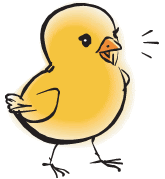 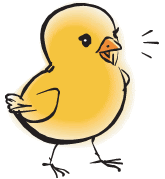 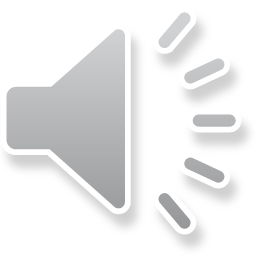 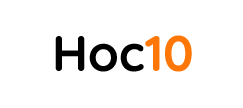 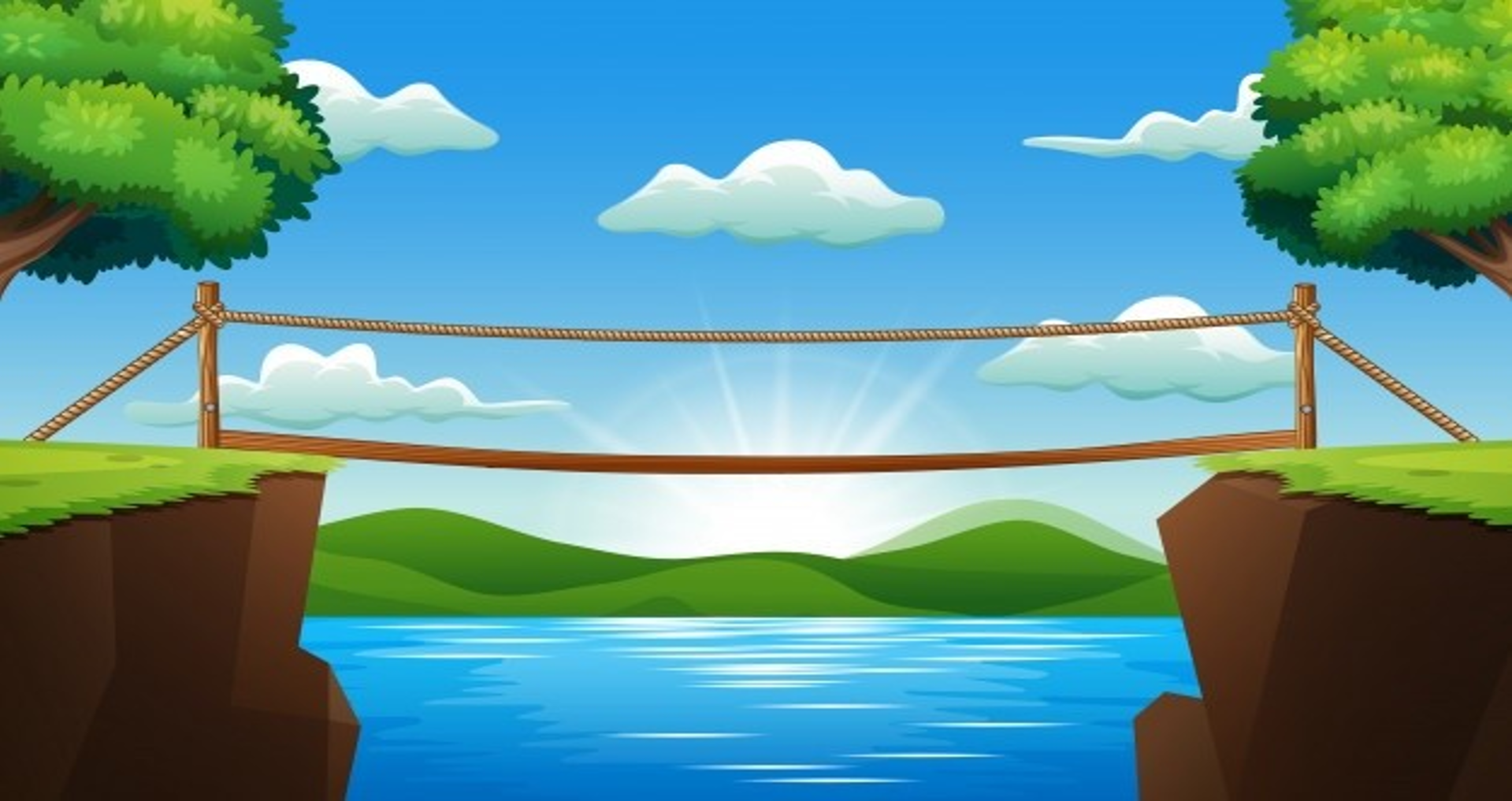 Điền số thích hợp vào chỗ chấm:
56, 57, …, 59, …, 61
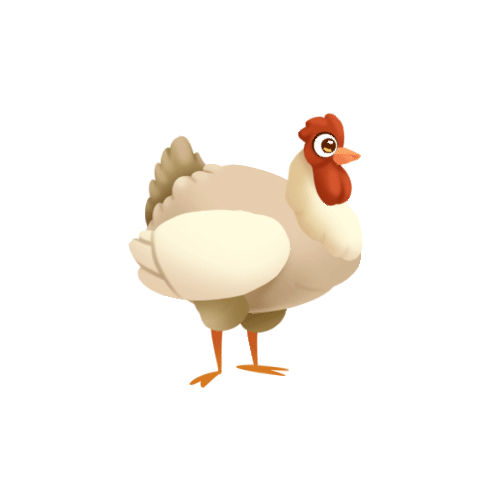 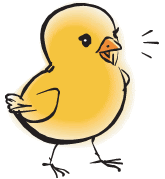 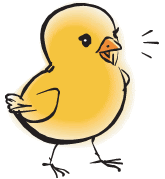 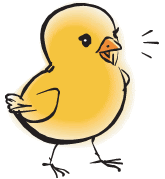 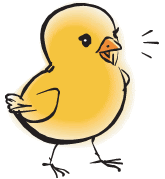 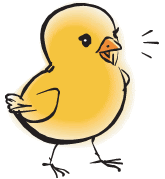 A. 58, 60
C. 60, 61
D. 58,
B.58, 59
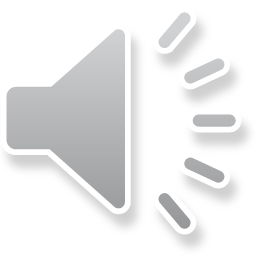 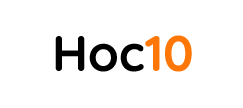 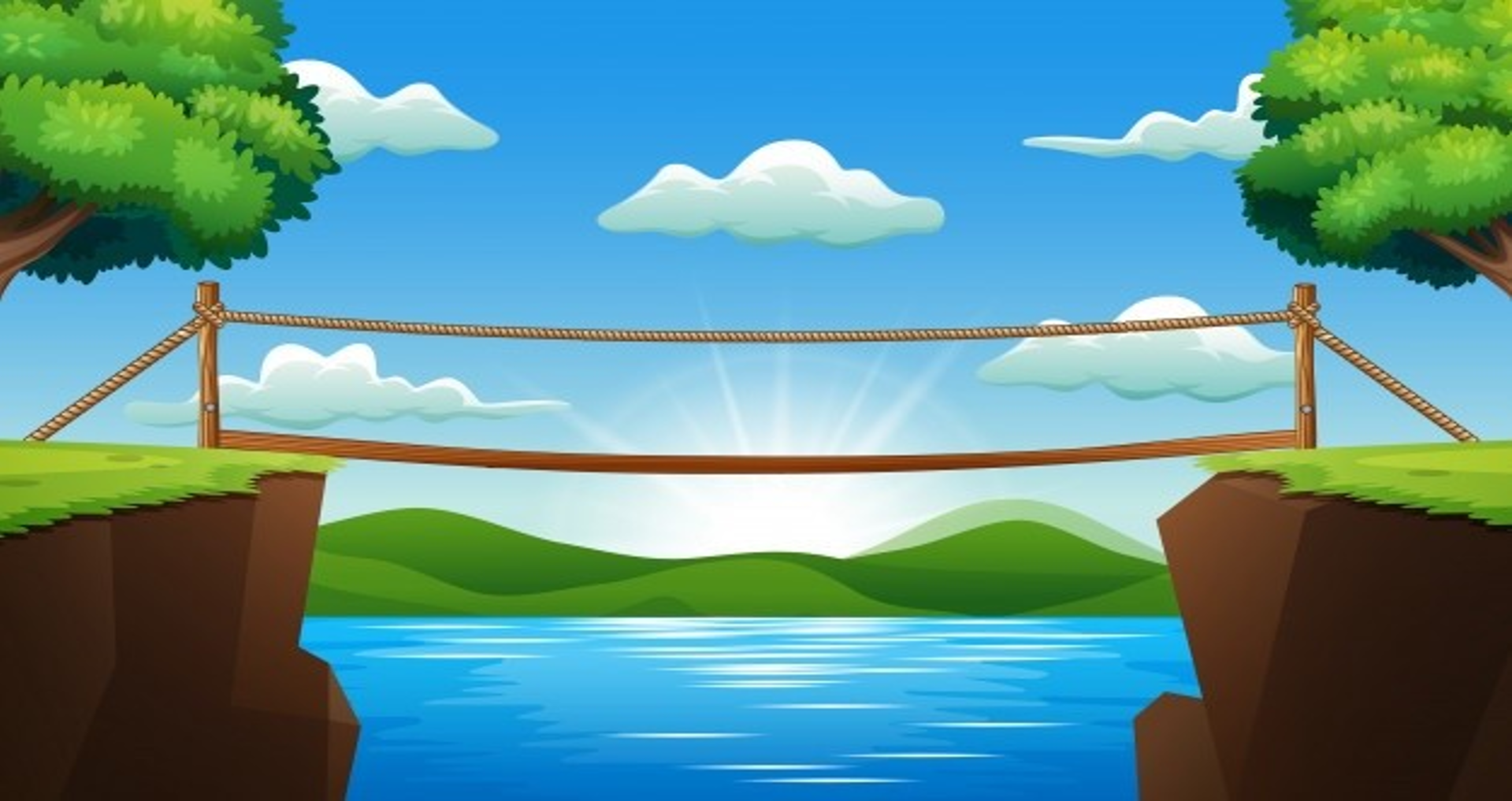 Điền số thích hợp vào chỗ chấm:
10, 20, 30, …
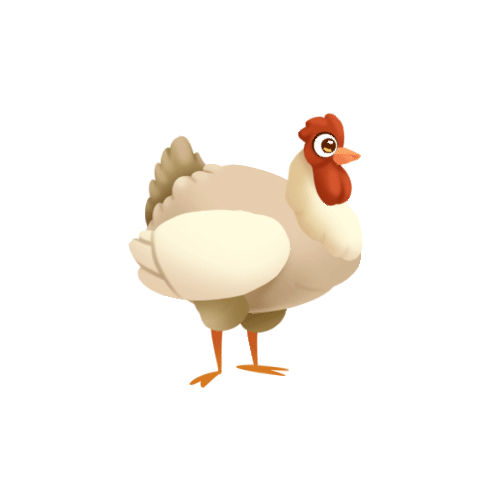 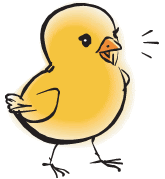 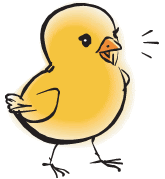 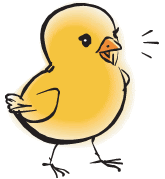 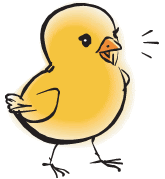 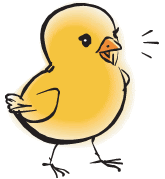 C.31
A. 50
B. 40
D.35
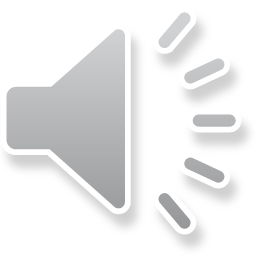 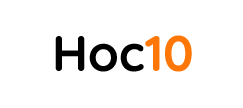 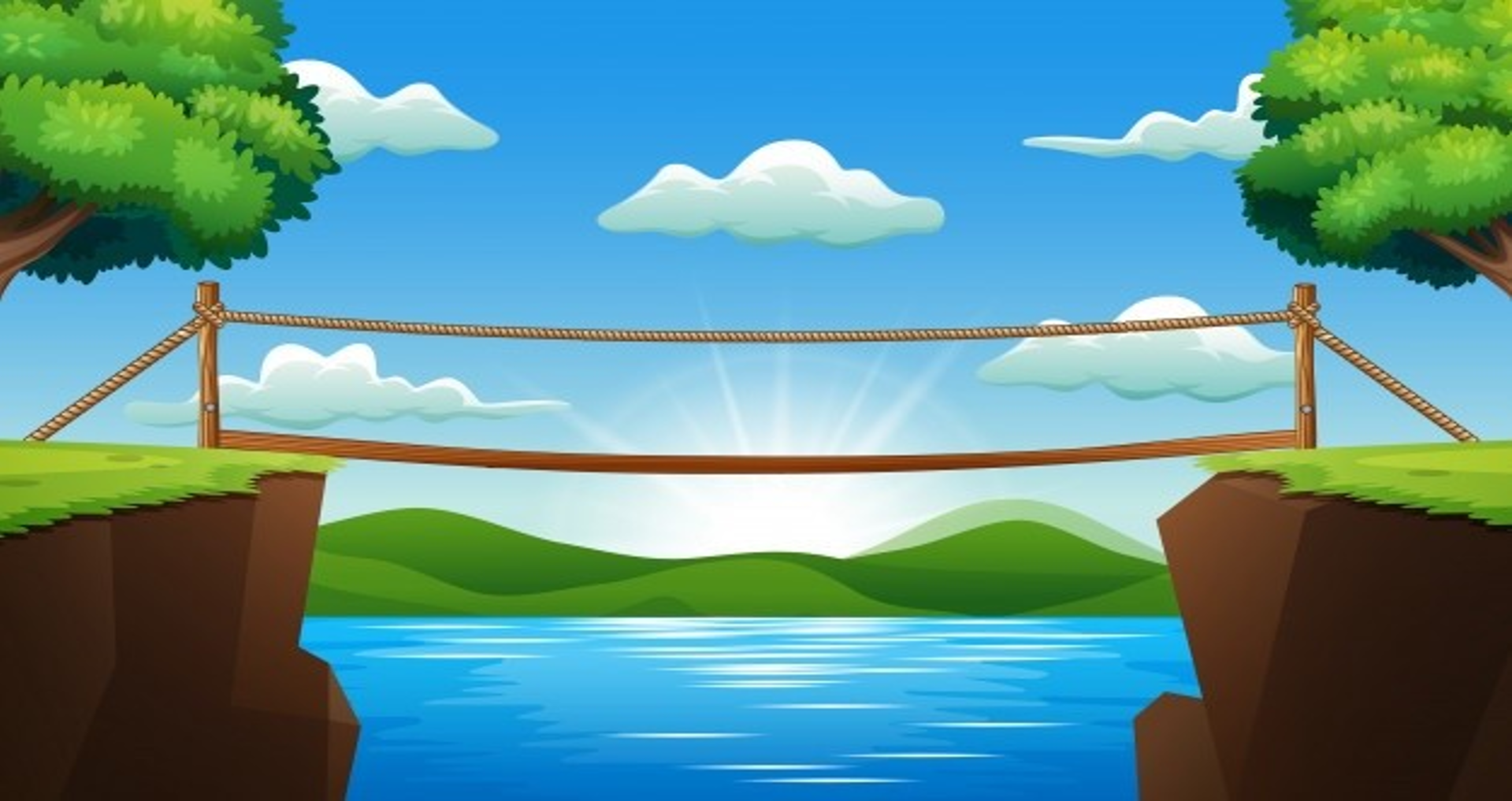 Số tròn chục bé nhất có hai chữ số là số nào?
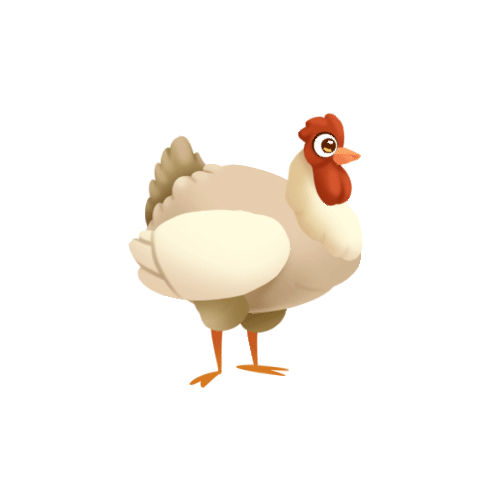 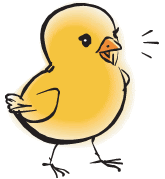 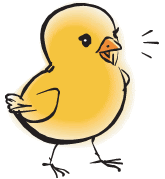 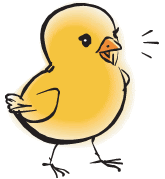 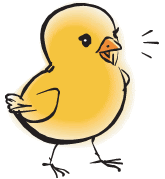 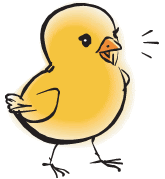 C. 10
A. 1
B. 11
D. 90
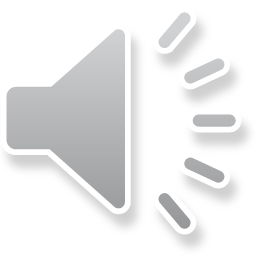 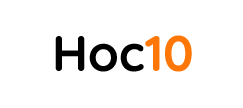 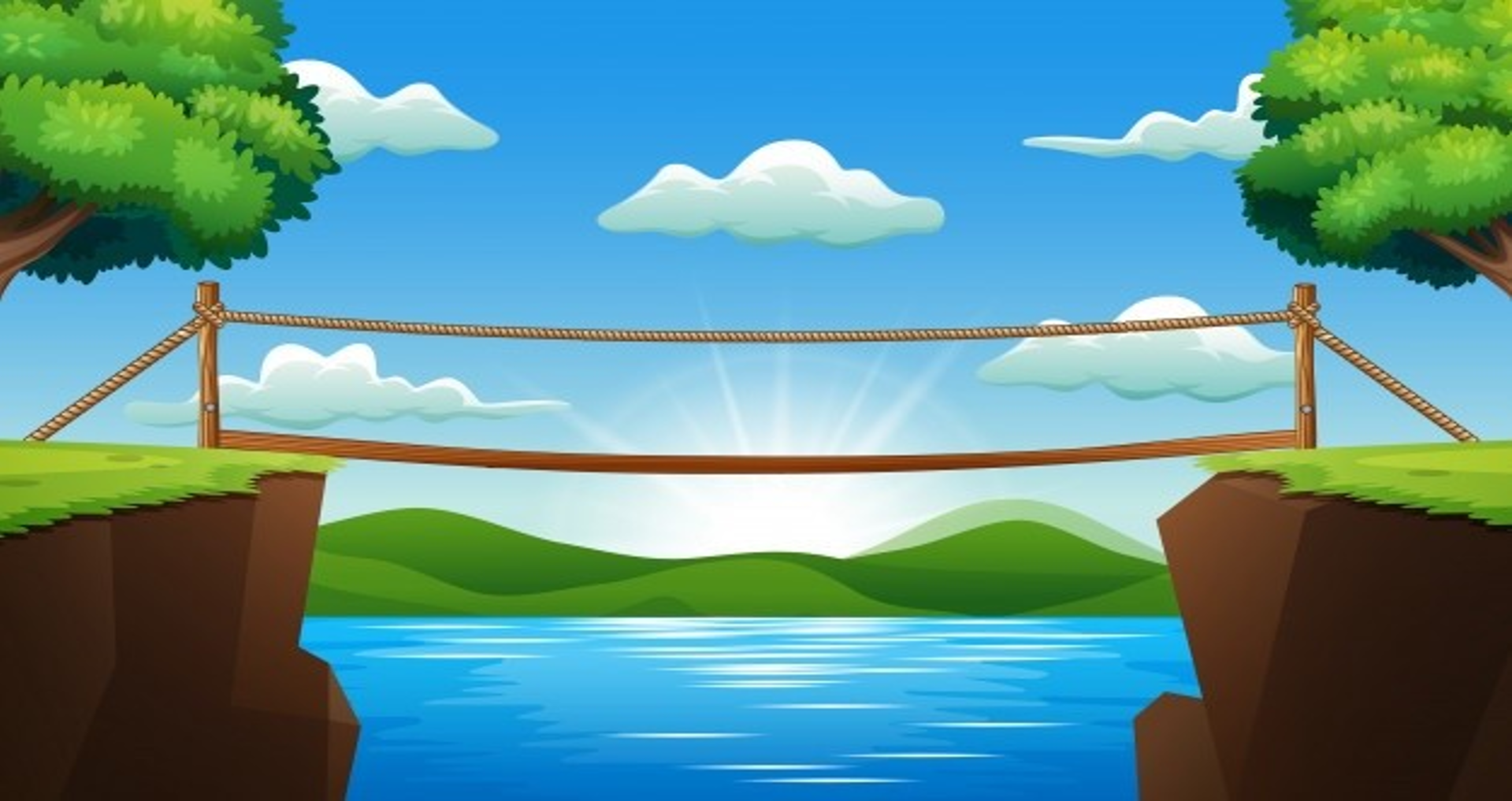 Điền số thích hợp vào chỗ chấm:
13, 23, 33, …, …
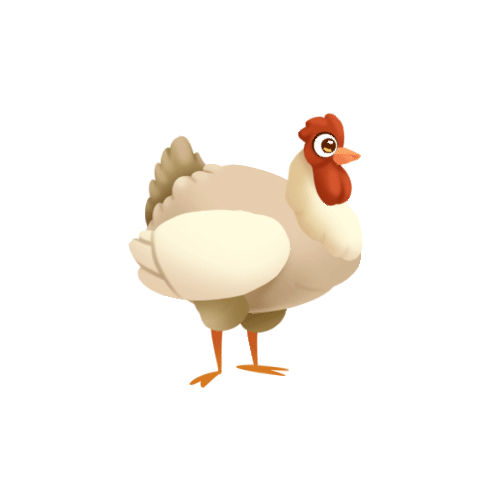 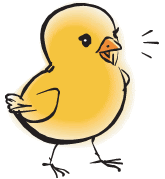 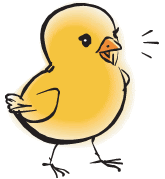 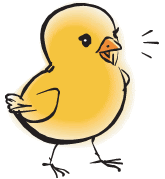 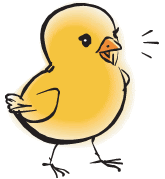 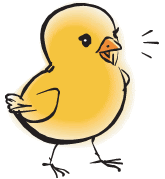 A. 34, 35
C. 43, 63
B. 43, 44
D. 43, 53
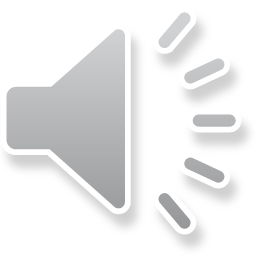 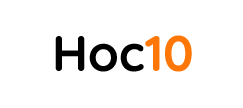 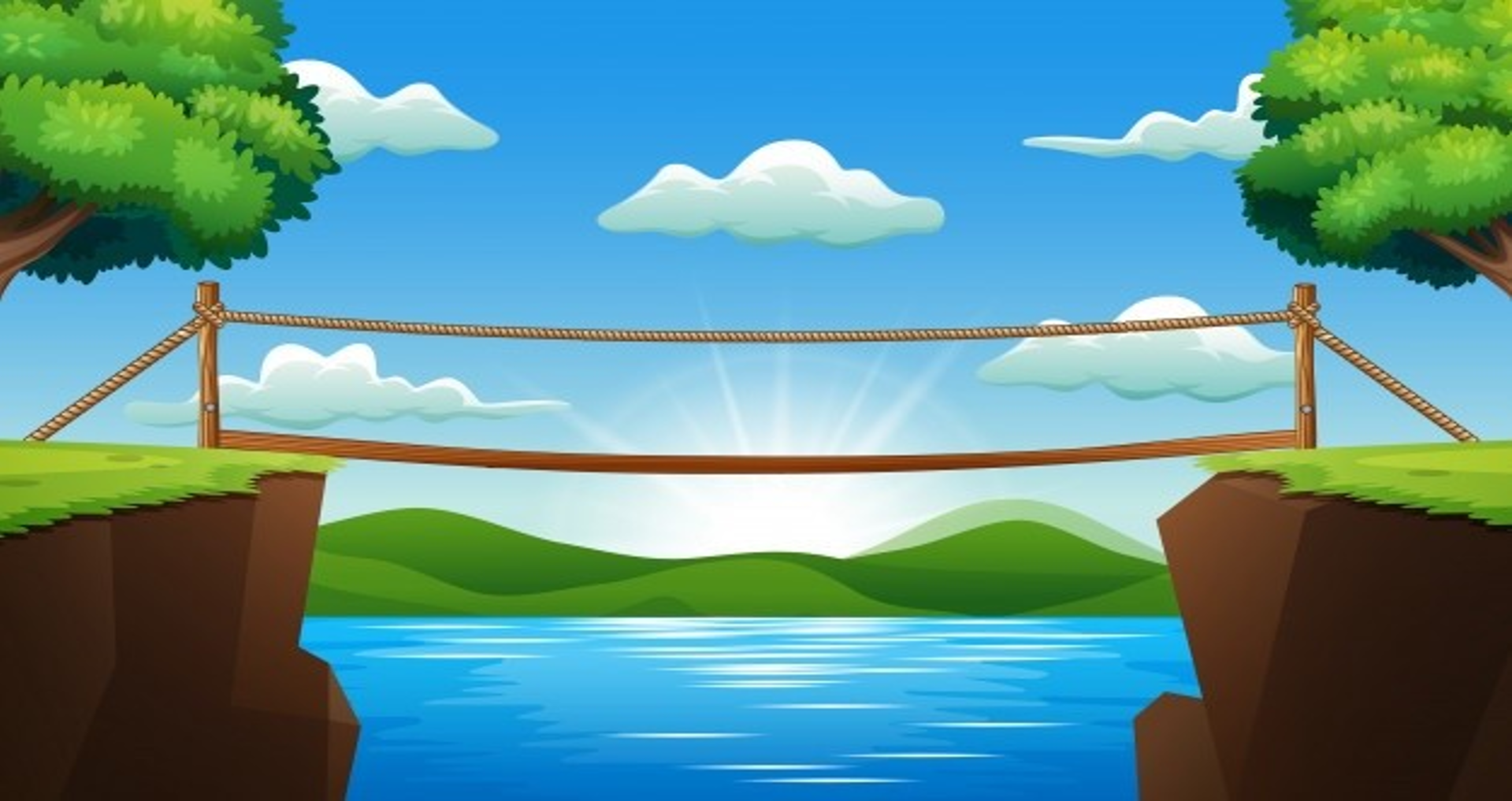 Điền số thích hợp vào chỗ chấm:
…, 46, 56, …, 76
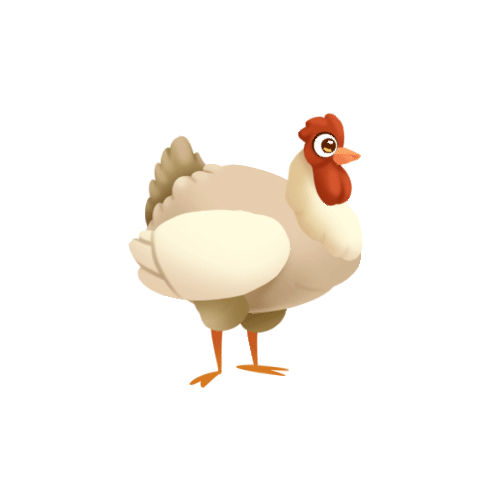 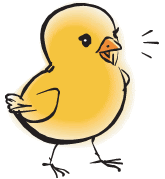 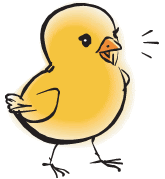 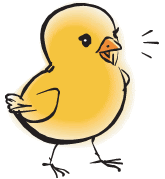 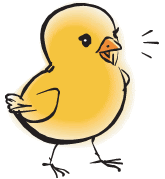 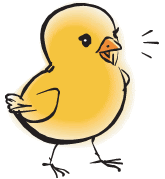 A. 36, 57
B. 36, 66
C. 45, 57
D. 35, 65
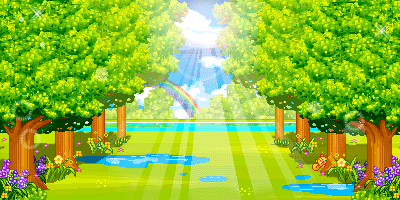 Cảm ơn các bạn!
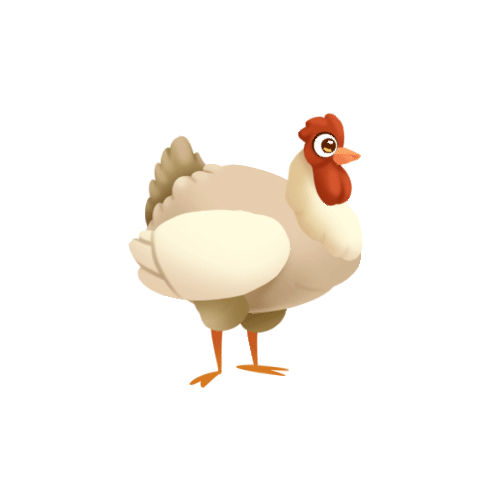 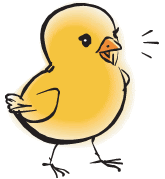 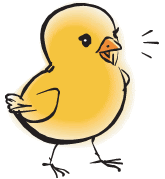 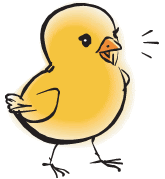 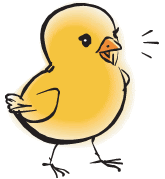 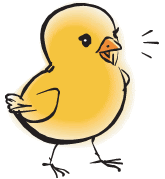 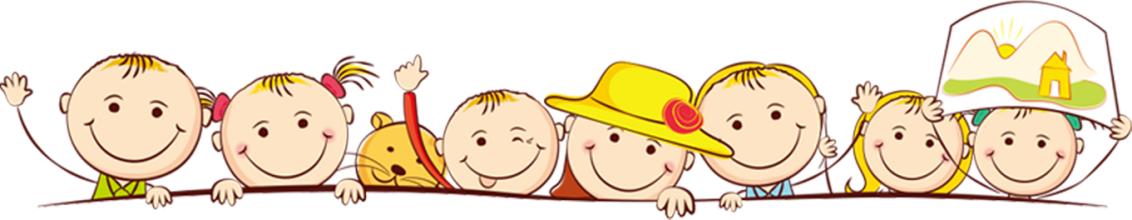 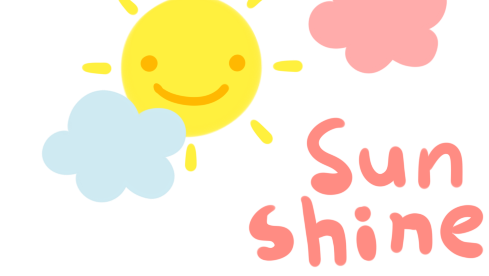 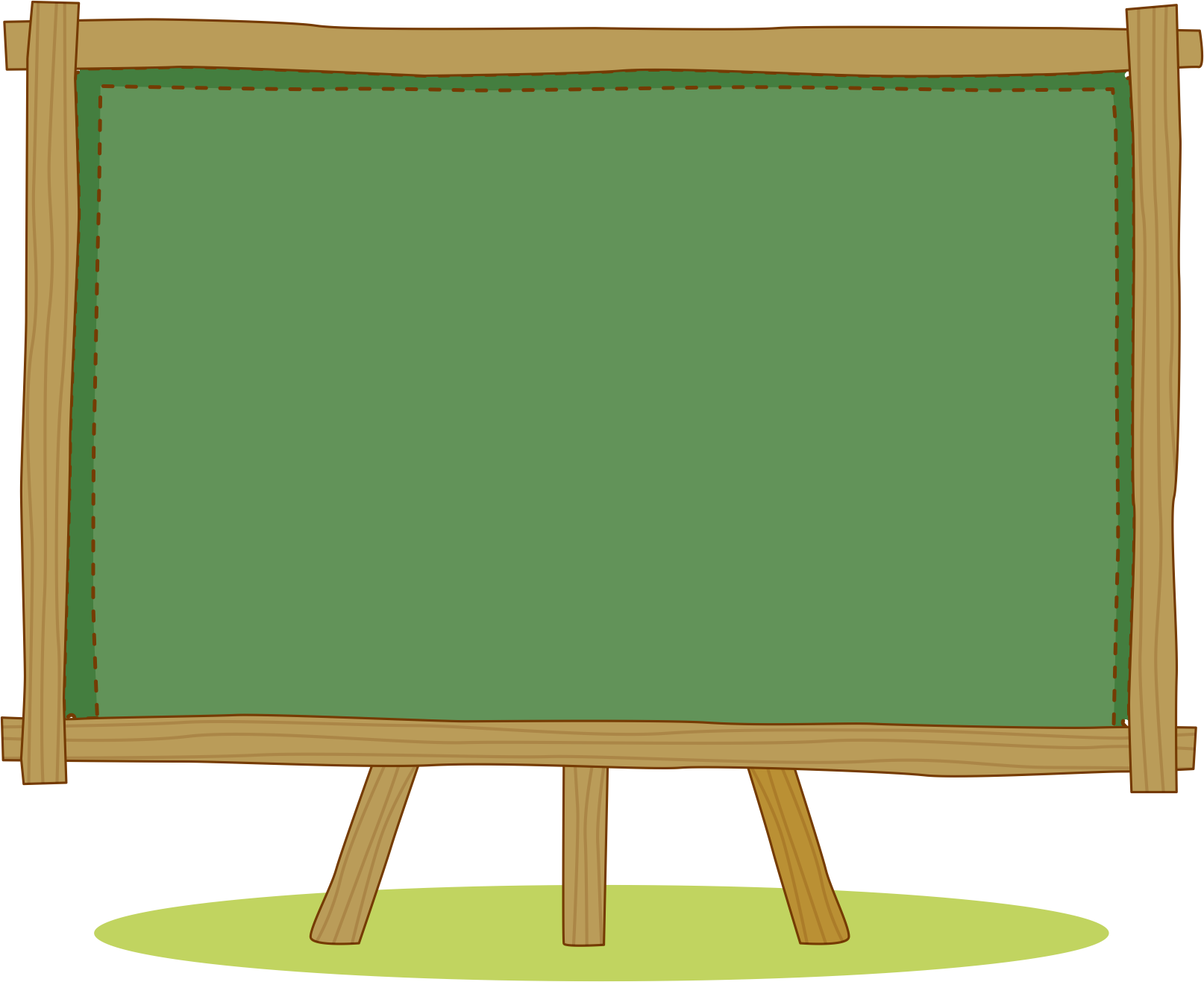 KHÁM PHÁ 
KIẾN THỨC MỚI
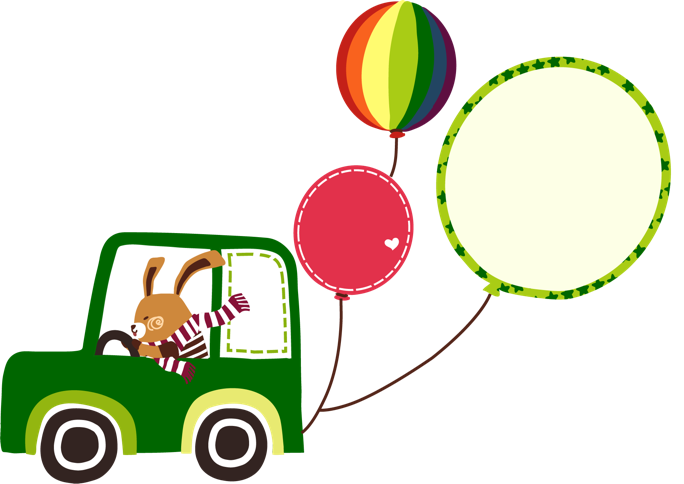 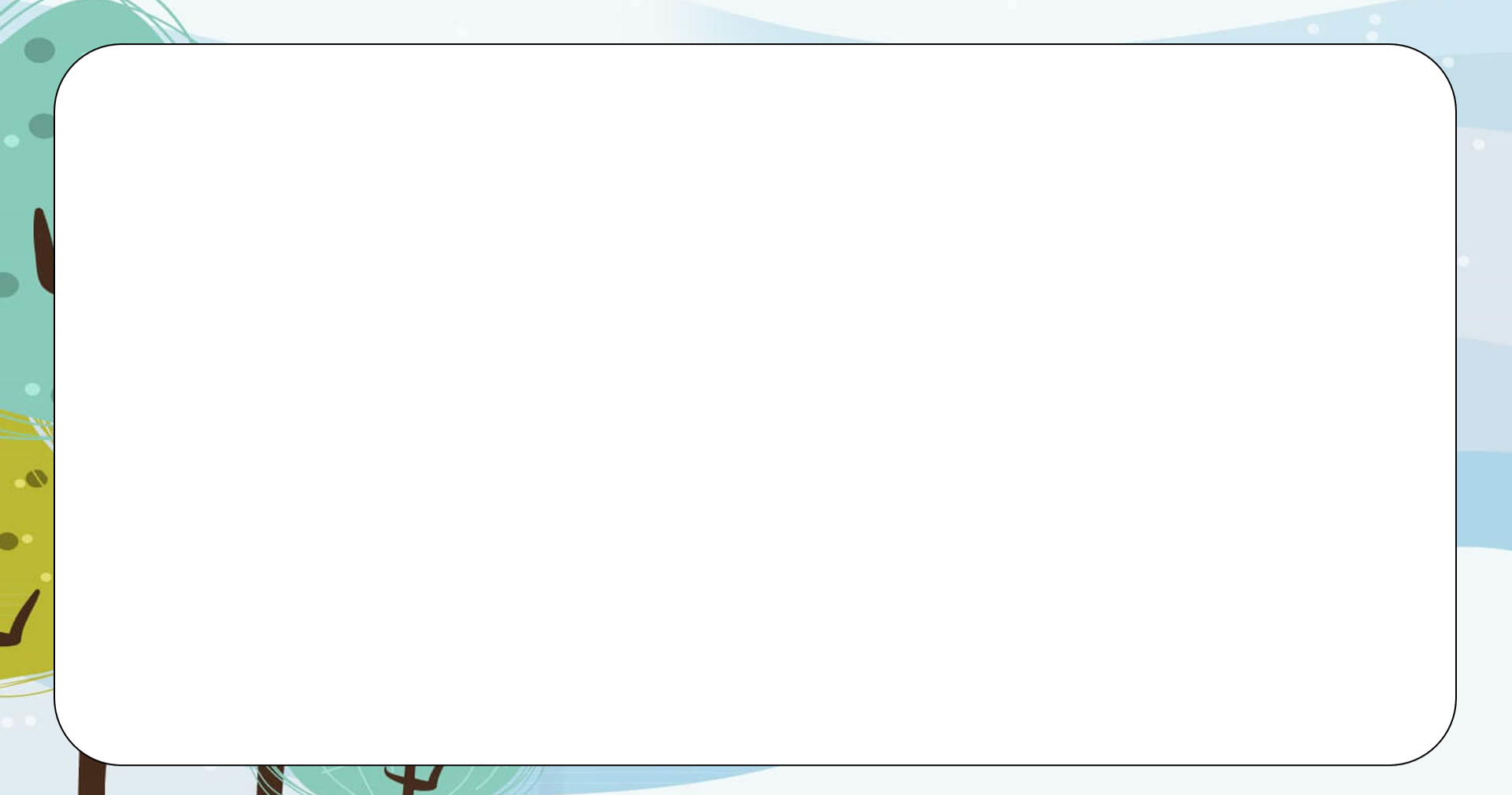 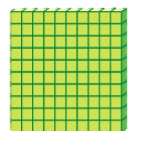 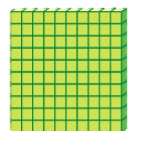 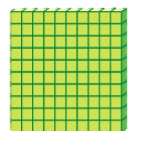 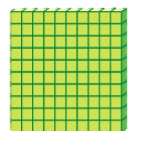 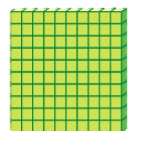 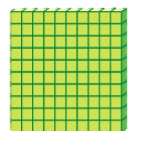 Hai trăm
200
Ba trăm
300
Một trăm
100
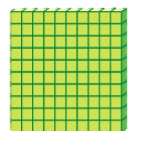 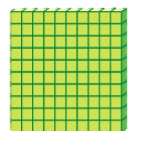 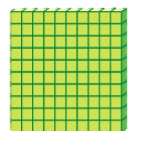 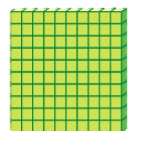 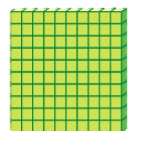 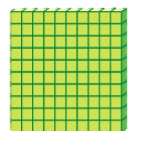 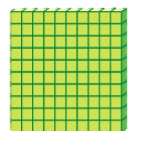 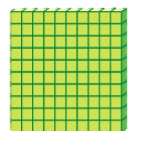 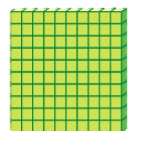 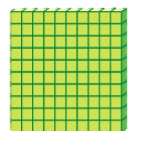 Mười trăm
1 nghìn
10 trăm bằng 1 nghìn
Các số 100, 200, 300, …, 1000 là các số tròn trăm.
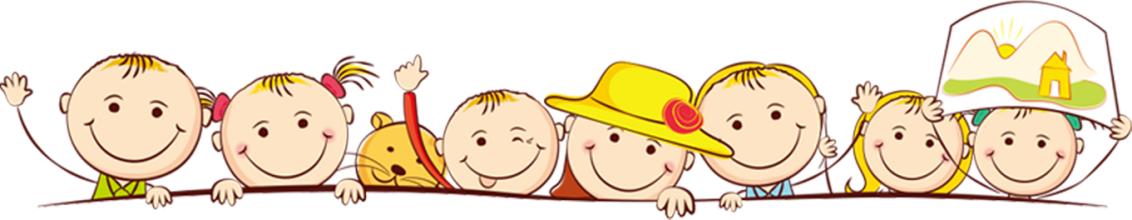 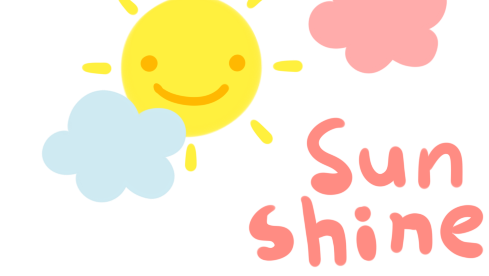 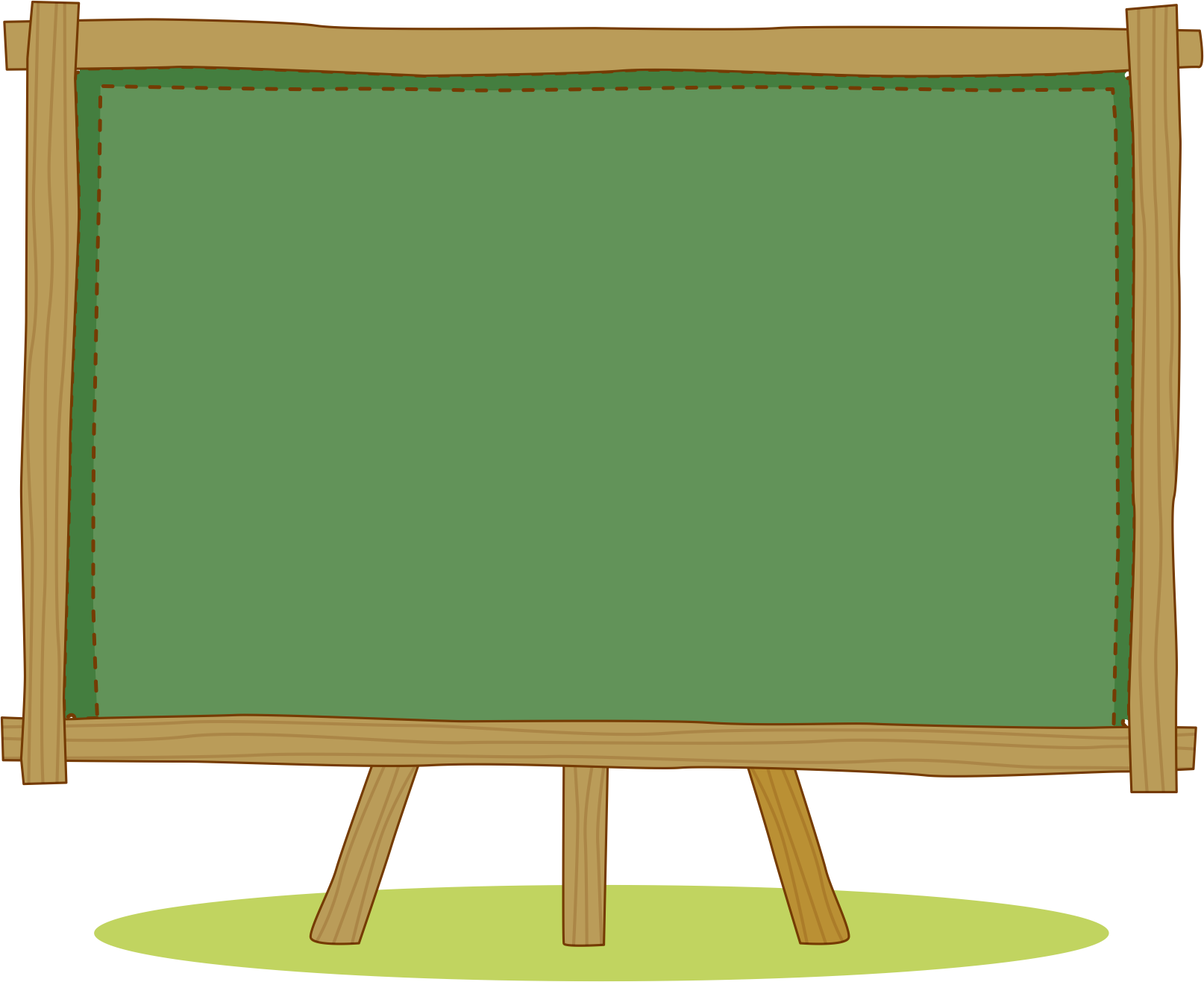 LUYỆN TẬP – 
THỰC HÀNH
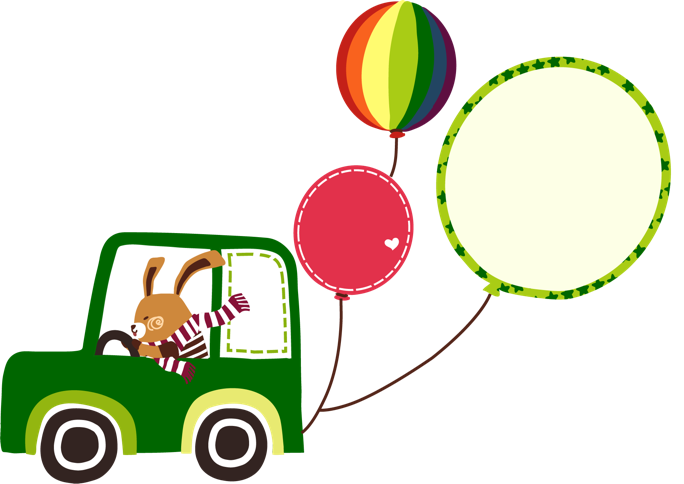 Viết các số:
1
sáu trăm:
600
bốn trăm:
năm trăm:
500
400
tám trăm:
chín trăm:
bảy trăm:
700
900
800
1000
một nghìn:
Các số 400, 500, 600, …, 1000 là các số tròn trăm.
Số?
2
z
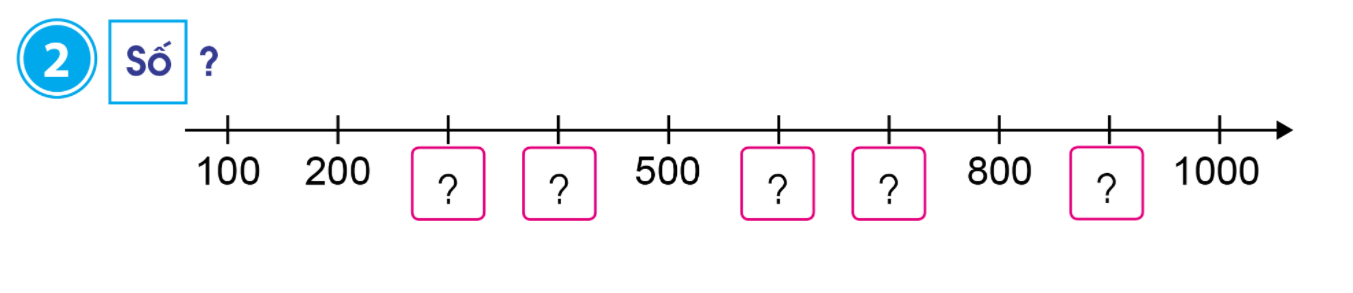 300
400
600
700
900
Chị Mai muốn mua 800 ống hút bằng tre. Chị Mai cần lấy mấy hộp ống hút?
3
z
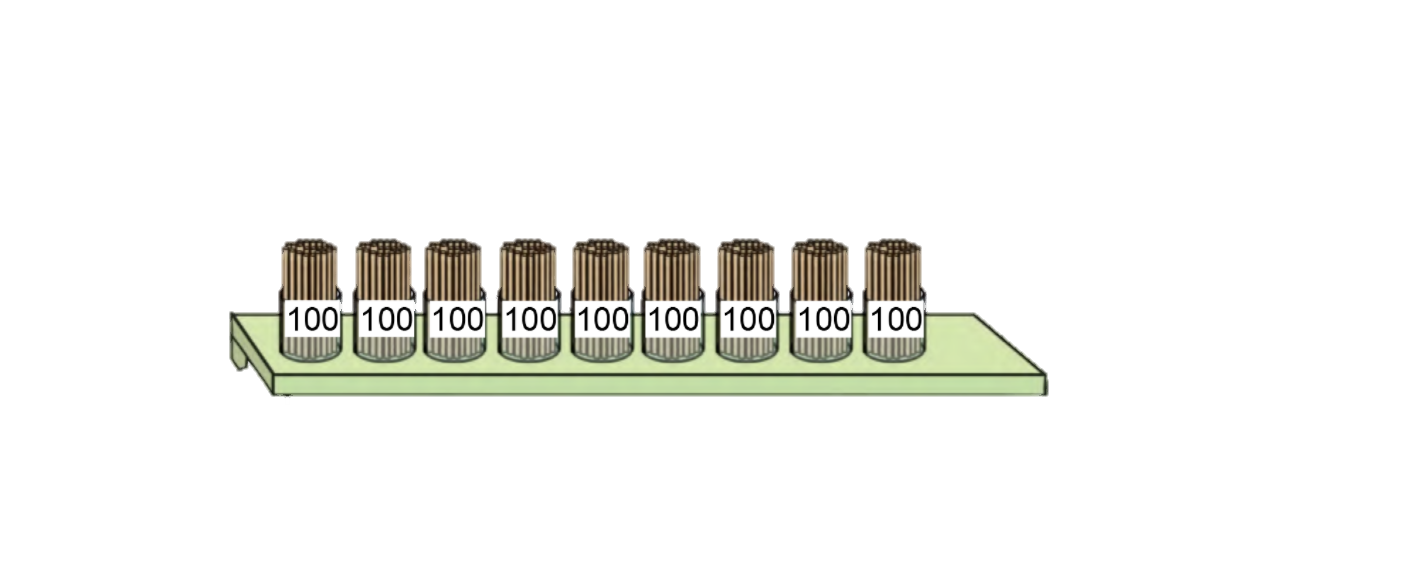 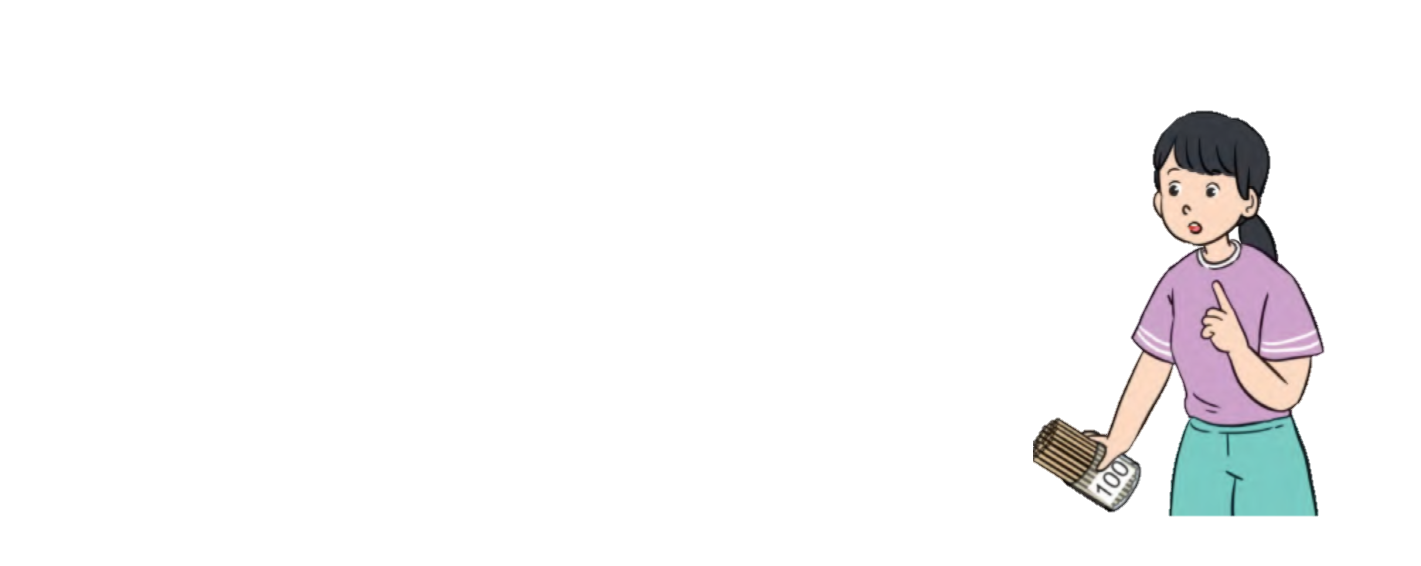 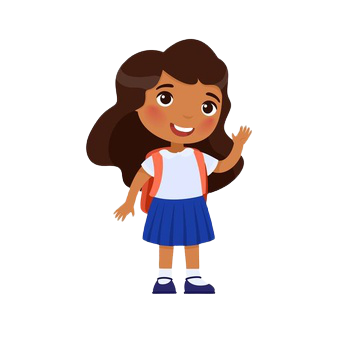 Nếu chị Mai muốn mua 500 ống hút thì cần lấy mấy hộp?
Nếu chị Mai muốn mua 900 ống hút thì cần lấy mấy hộp?
Nếu chị Mai muốn mua 400 ống hút thì cần lấy mấy hộp?
Chị Mai cần lấy 4 hộp ống hút.
Chị Mai cần lấy 5 hộp ống hút.
Trả lời:
Chị Mai cần lấy 8 hộp ống hút.
Chị Mai cần lấy 9 hộp ống hút.
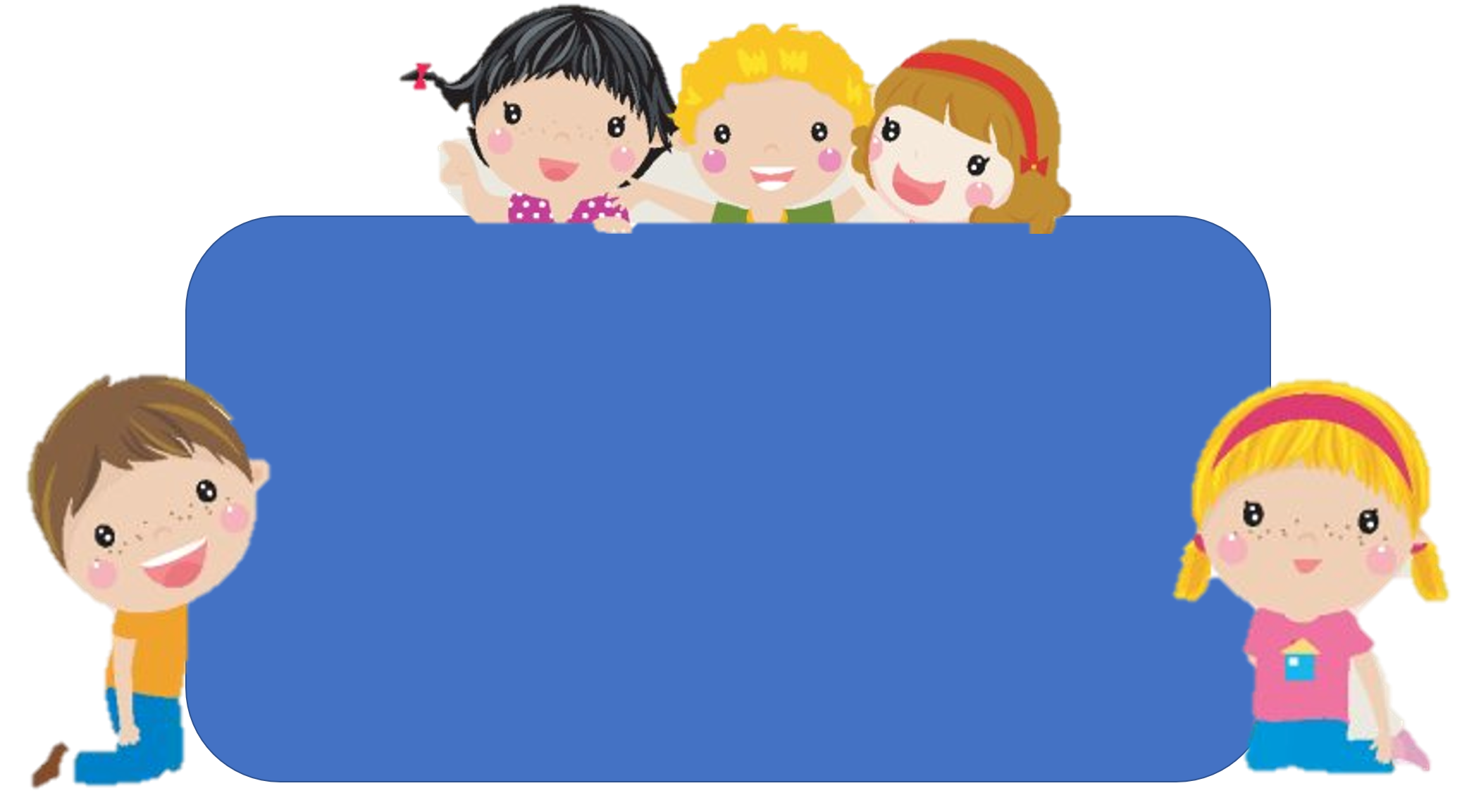 Để có thể làm tốt các bài tập trên em nhắn bạn điều gì?
Bài học hôm nay em biết thêm được điều gì?
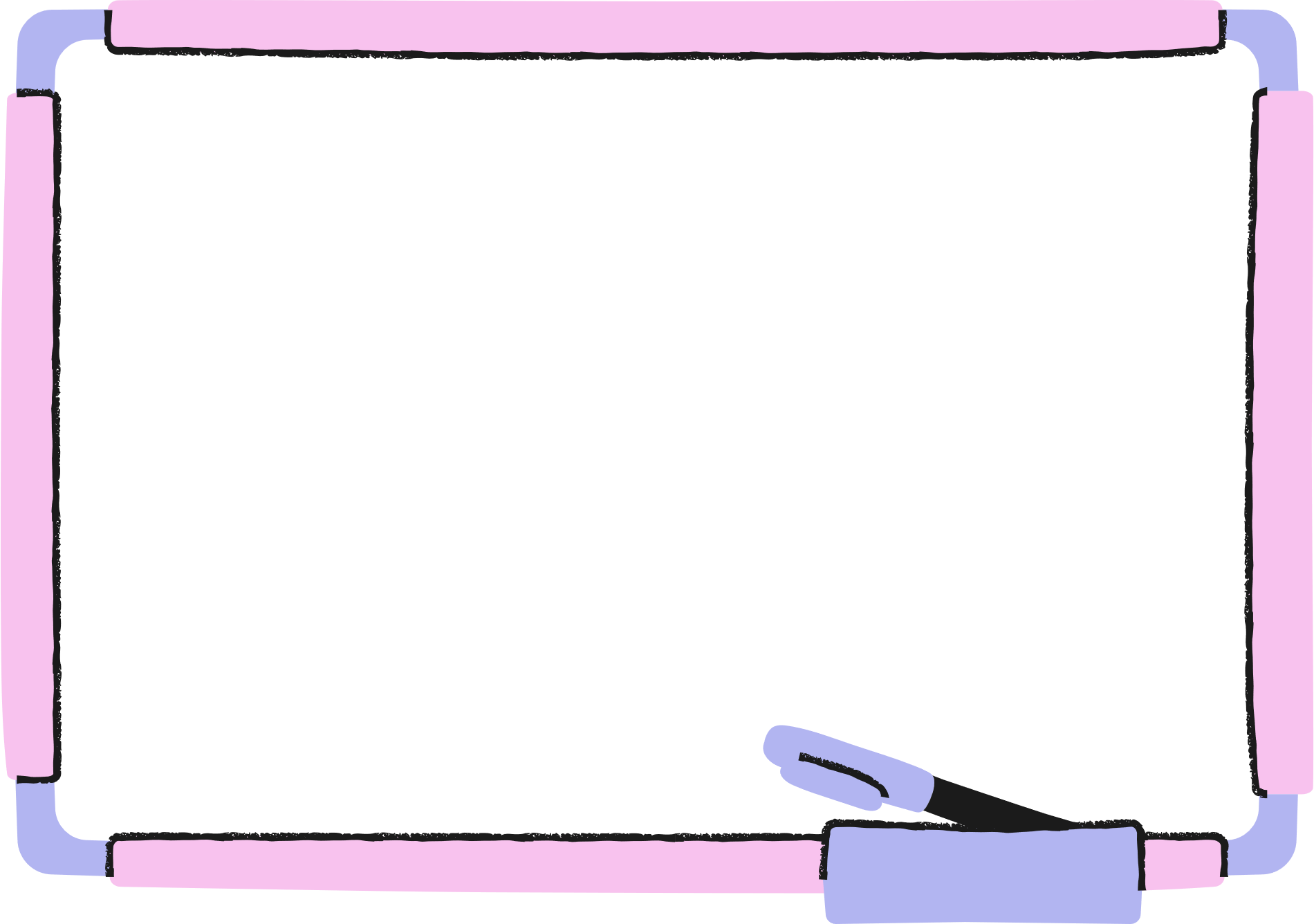 DẶN DÒ
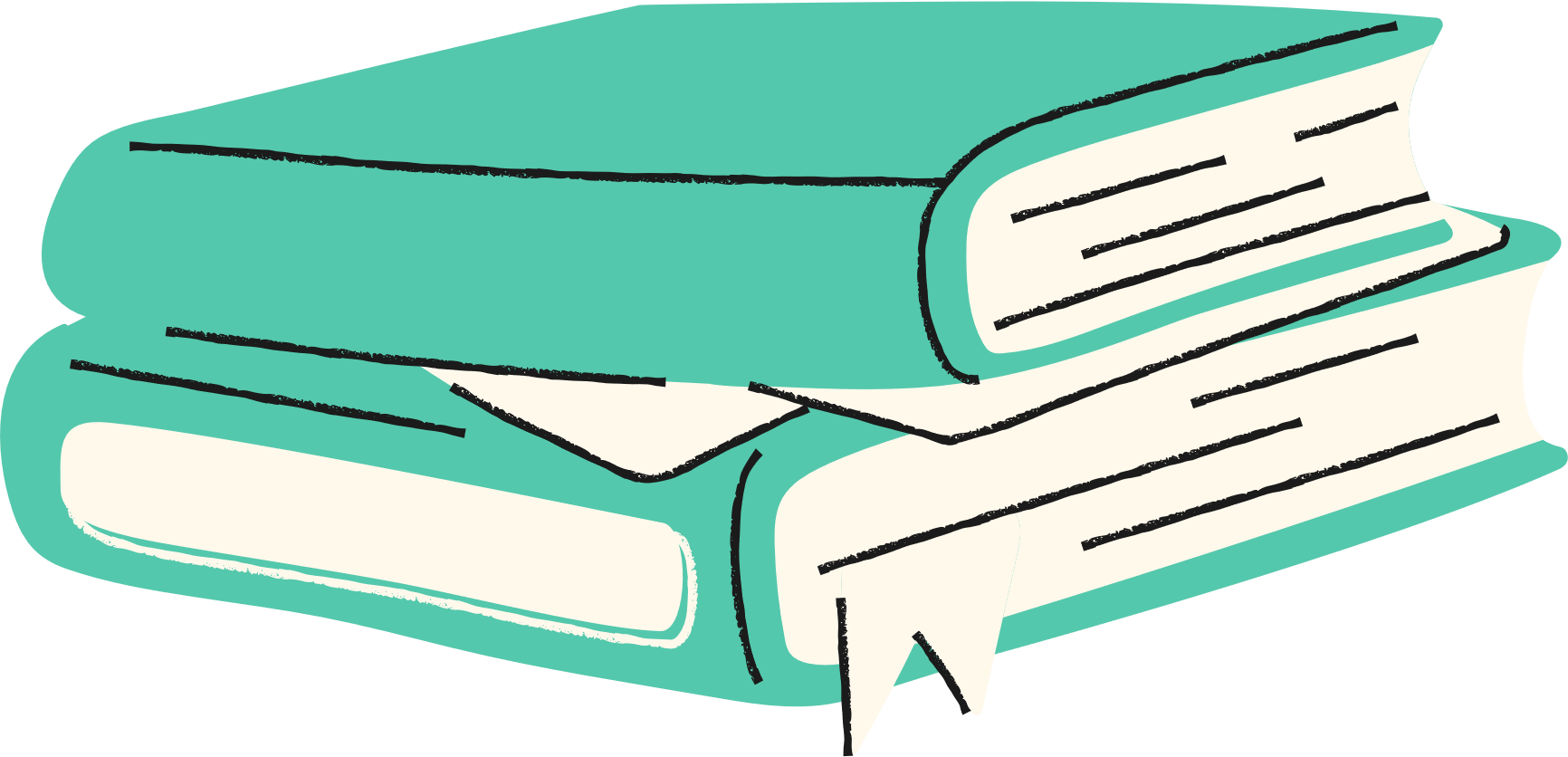